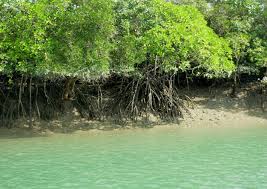 স্বাগতম
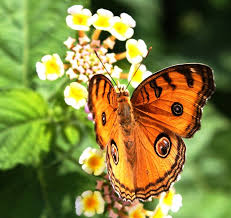 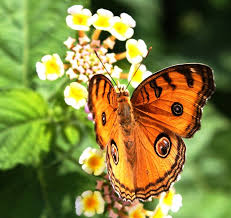 উপস্থাপনায়ঃ
সেলিম মিয়া 
সহকারী শিক্ষক
মোবাইলঃ ০১৭২৪২২৭৬৪৮
পাঠ পরিচিতি
বিজ্ঞান
শ্রেণিঃ সপ্তম 
তৃতীয় অধ্যায় 
উদ্ভিদের বাহ্যিক বৈশিষ্ট্য
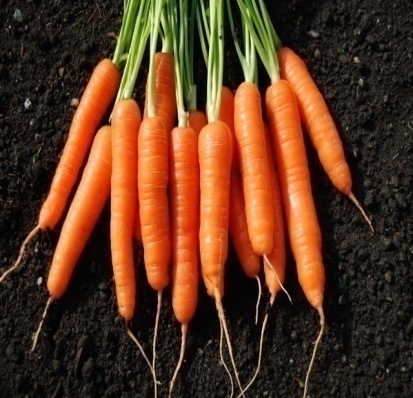 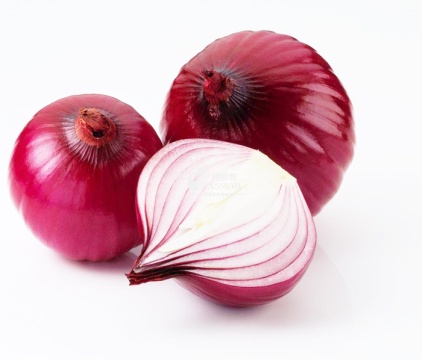 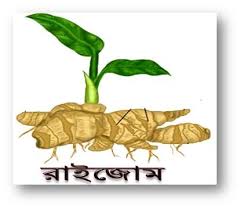 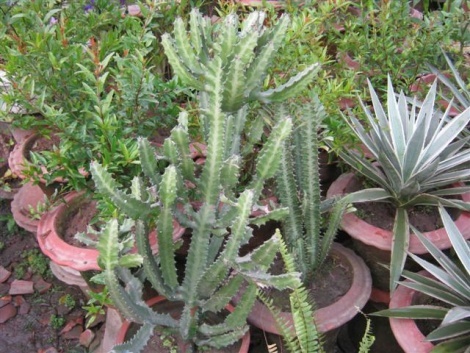 আজকের পাঠ
উদ্ভিদের বাহ্যিক বৈশিষ্ট্য
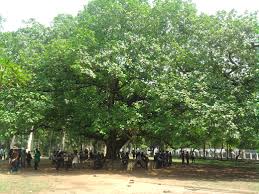 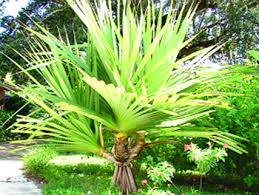 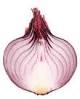 এ পাঠ শেষে শিক্ষার্থীরা-
রূপান্তরিত মূলের গঠন ব্যাখ্যা করতে পারবে।
 রূপান্তরিত কান্ডের গঠন ব্যাখ্যা করতে পারবে।
আমাদের জীবনে রূপান্তরিত মূল ও কান্ড গুরুত্ত্ব উপলব্ধি করতে পারবে।
পাঠ উপস্থাপনা
১। প্রধান মূলের রুপান্তর।
৪। ভূ-নিম্নস্থ রূপান্তরিত কাণ্ড
২। রূপান্তরিত আস্থানিক মূল
৫। অর্ধবায়বীয় রূপান্তরিত কাণ্ড
৬। বায়বীয় রূপান্তরিত কাণ্ড
৩। রূপান্তরিত কাণ্ডের প্রকারভেদ
প্রধান মূলের রুপান্তর।
আকৃতি গত দিক দিয়ে প্রধান মূল চার প্রকার। যথাঃ
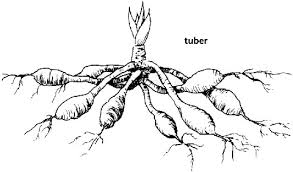 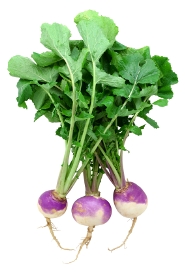 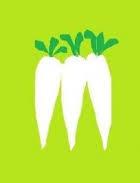 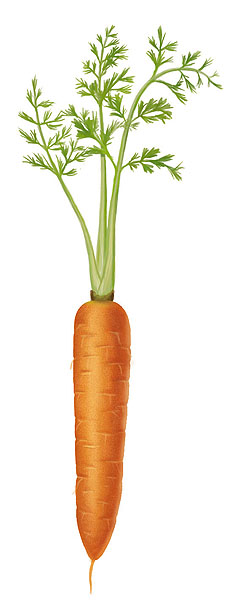 শালগমাকৃতি মূল
কন্দাকৃতি মূল
গাজরাকৃতি মূল
মুলাকৃতি মূল
রূপান্তরিত আস্থানিক মূল
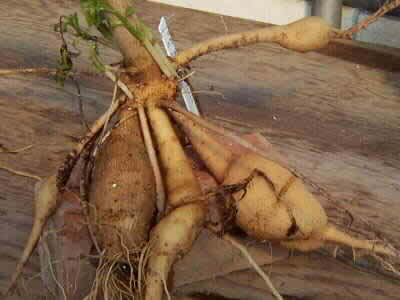 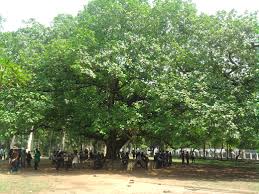 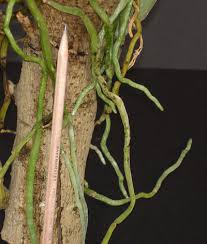 আস্থানিক মূল বিশেষ বিশেষ কার্য সাধনের জন্য পরিবর্তিত এবং রূপান্তরিত হয়ে থাকে। আস্থানিক মূল সাধারনত তিন ধরনের কাজ করার জন্য রুপান্তরিত হয়ে থাকে।
একক কাজ
১।আকৃতিগত দিক দিয়ে প্রধান মূল কত প্রকার 
২। মুলাকৃতি মূল কাকে বলে?
৩। গাজরাকৃতি মূল বলতে কী বুঝ?
রূপান্তরিত কাণ্ডের প্রকারভেদ
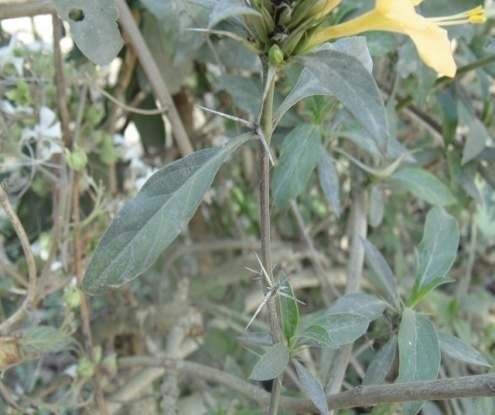 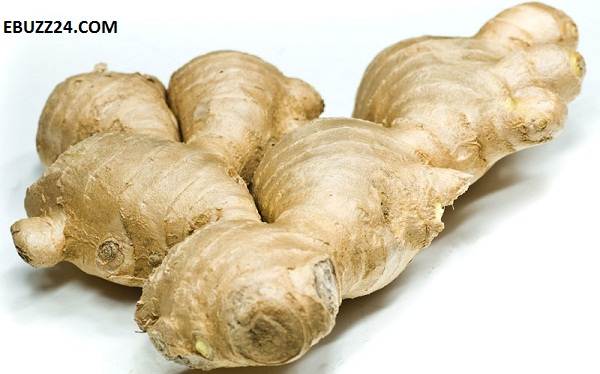 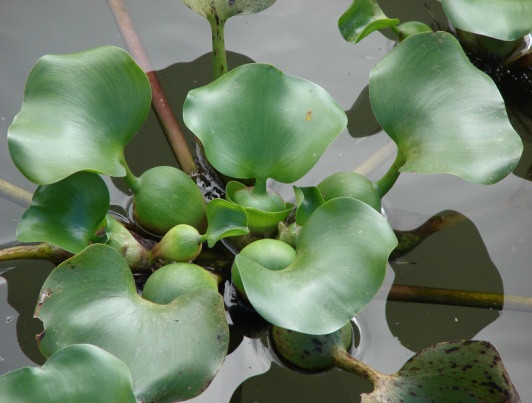 ভূ-নিম্নস্থ রূপান্তরিত কাণ্ড
প্রতিকূল পরিবেশে বেচে থাকা, খাদ্য সঞ্চয় এবং অঙ্গজ উপায়ে বংশবিস্তার করার জন্য কিছু কিছু উদ্ভিদের কাণ্ড মাটির নিচে বৃদ্ধি পায়। এ ধরনের কাণ্ডকে ভূ-নিম্নস্থ রূপান্তরিত কাণ্ড বলে।এগুলো চার প্রকার। যথাঃ
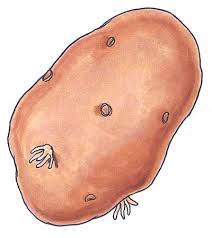 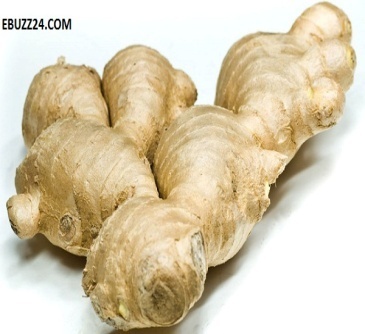 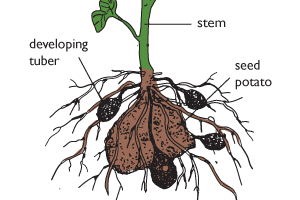 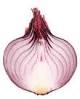 অর্ধবায়বীয় রূপান্তরিত কাণ্ড
মাটির উপরে বা সামান্য নিচে অবস্থিত দুর্বল শায়িত রূপান্তরিত কাণ্ডকে অর্ধবায়বীয় রূপান্তরিত কাণ্ড  বলে।এগুলো চার প্রকার। যথাঃ
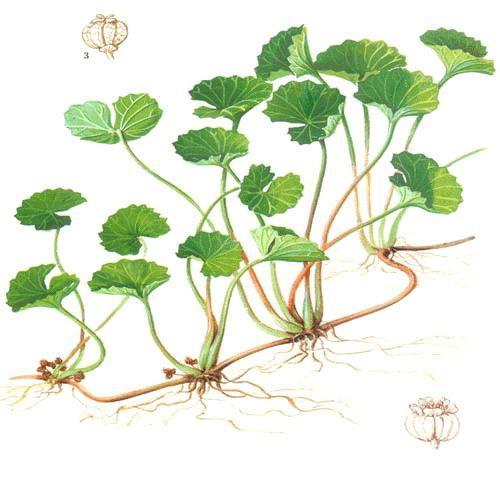 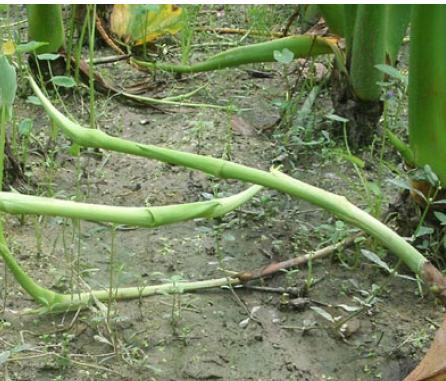 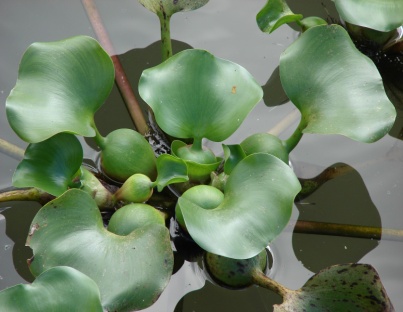 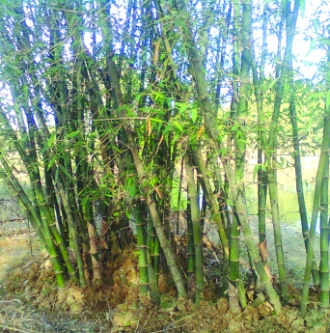 বায়বীয় রূপান্তরিত কাণ্ড
যে সকল উদ্ভিদের সকল কাণ্ড মাটির উপরে স্বাভাবিক কাণ্ডের মত অবস্থান করে তাকে বায়বীয় রূপান্তরিত কাণ্ড  বলে।এগুলো চার প্রকার। যথাঃ
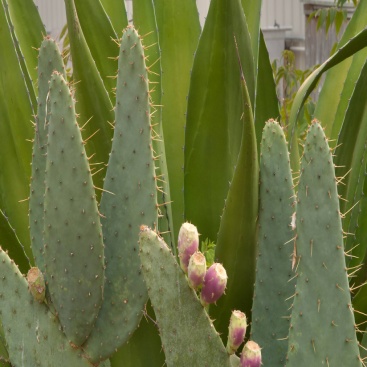 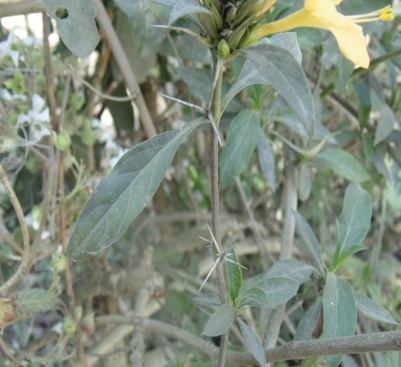 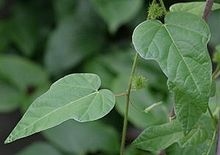 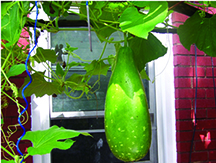 দলীয় কাজ
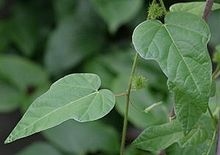 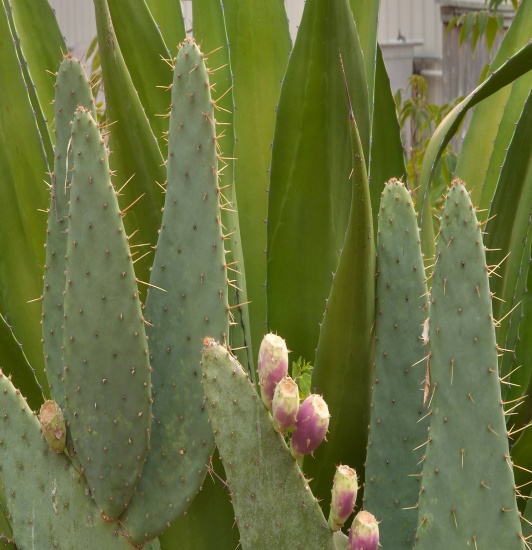 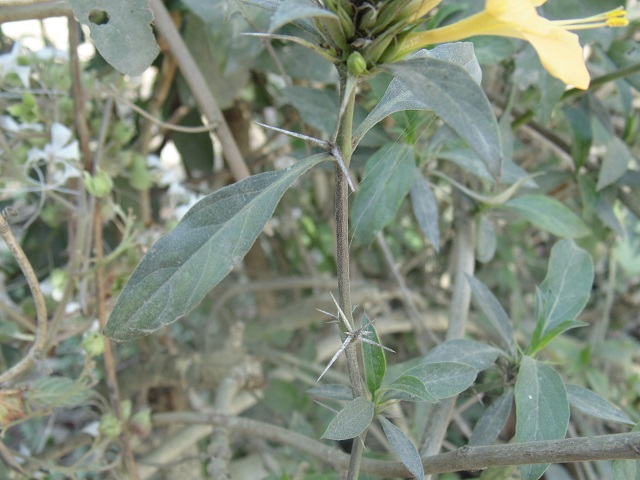 আমাদের ব্যাবহারিক জীবনে রূপান্তরিত কাণদের গুরুত্ব পোস্টার পেপারে উপস্থাপন কর।
বাড়ীর কাজ
রূপান্তরিত মূল ও কাণ্ডের চিত্র অঙ্কন কর।
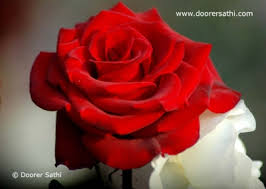 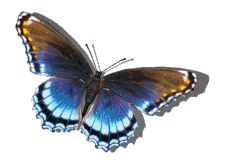 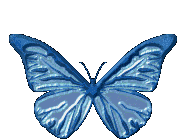 তোমাদের সকলকে ধন্যবাদ।
আগামি ক্লাসে আবার দেখা হবে।